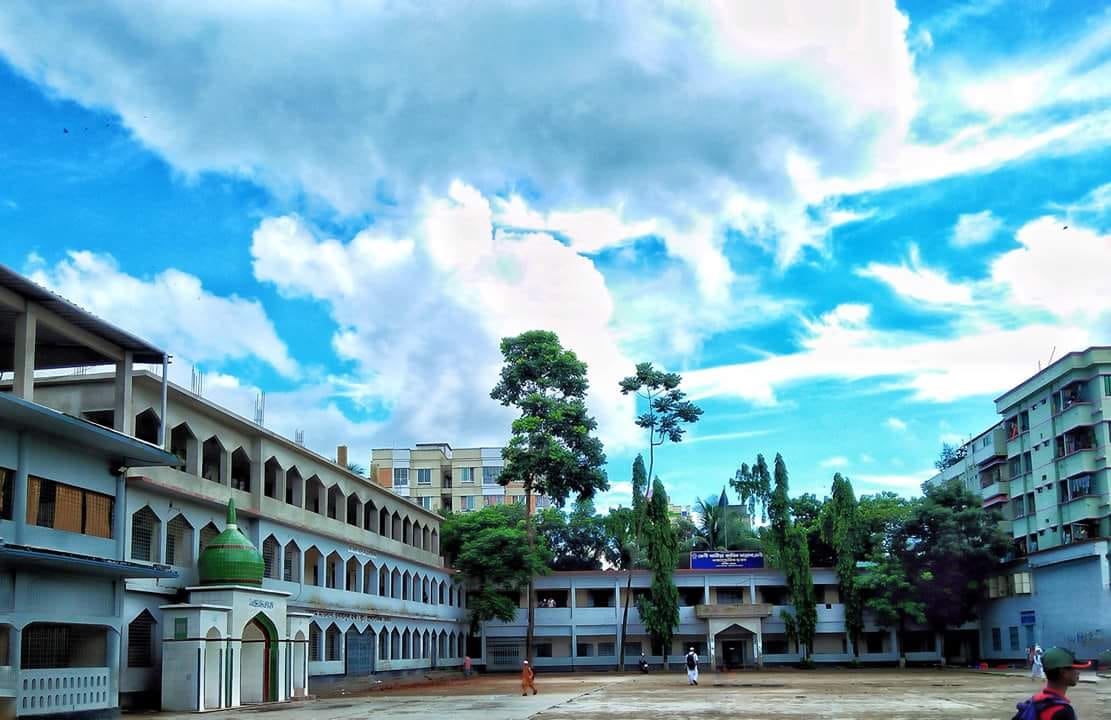 প্রিয় শিক্ষার্থী
	 আজকের ক্লাসে তোমাদেরকে . . . .
স্বাগতম
পরিচিতি
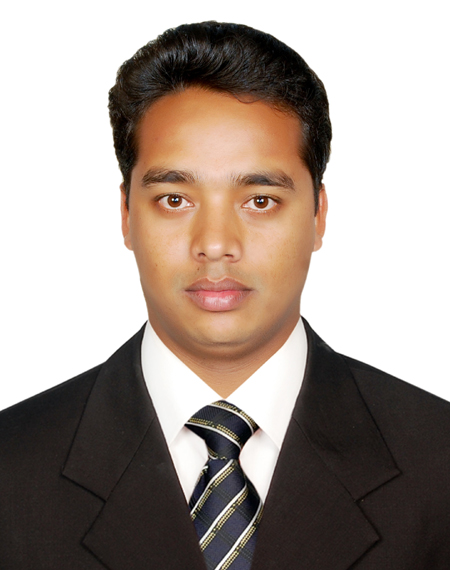 পাঠ পরিচিতি 
নবম-দশম শ্রেণি 
বিষয়ঃ গণিত 
অধ্যায়ঃ ৯
সময়ঃ ৪৫ মিনিট
তারিখঃ ২২/০২/২০
জিয়াউল হক ভূঁঞা
সহকারী শিক্ষক -গণিত 
ফেনী আলীয়া কামিল মাদ্রাসা
01830123185
নিচের চিত্রটি লক্ষ্য কর :
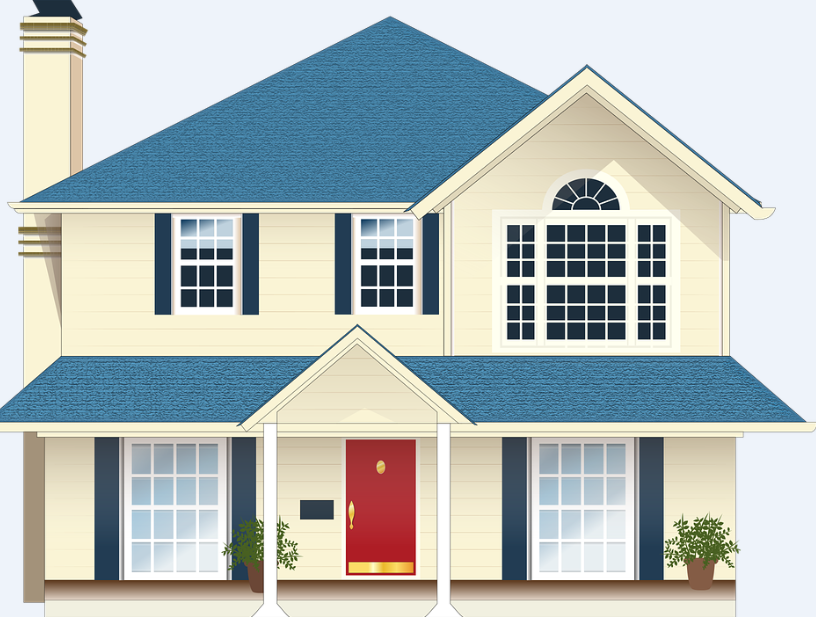 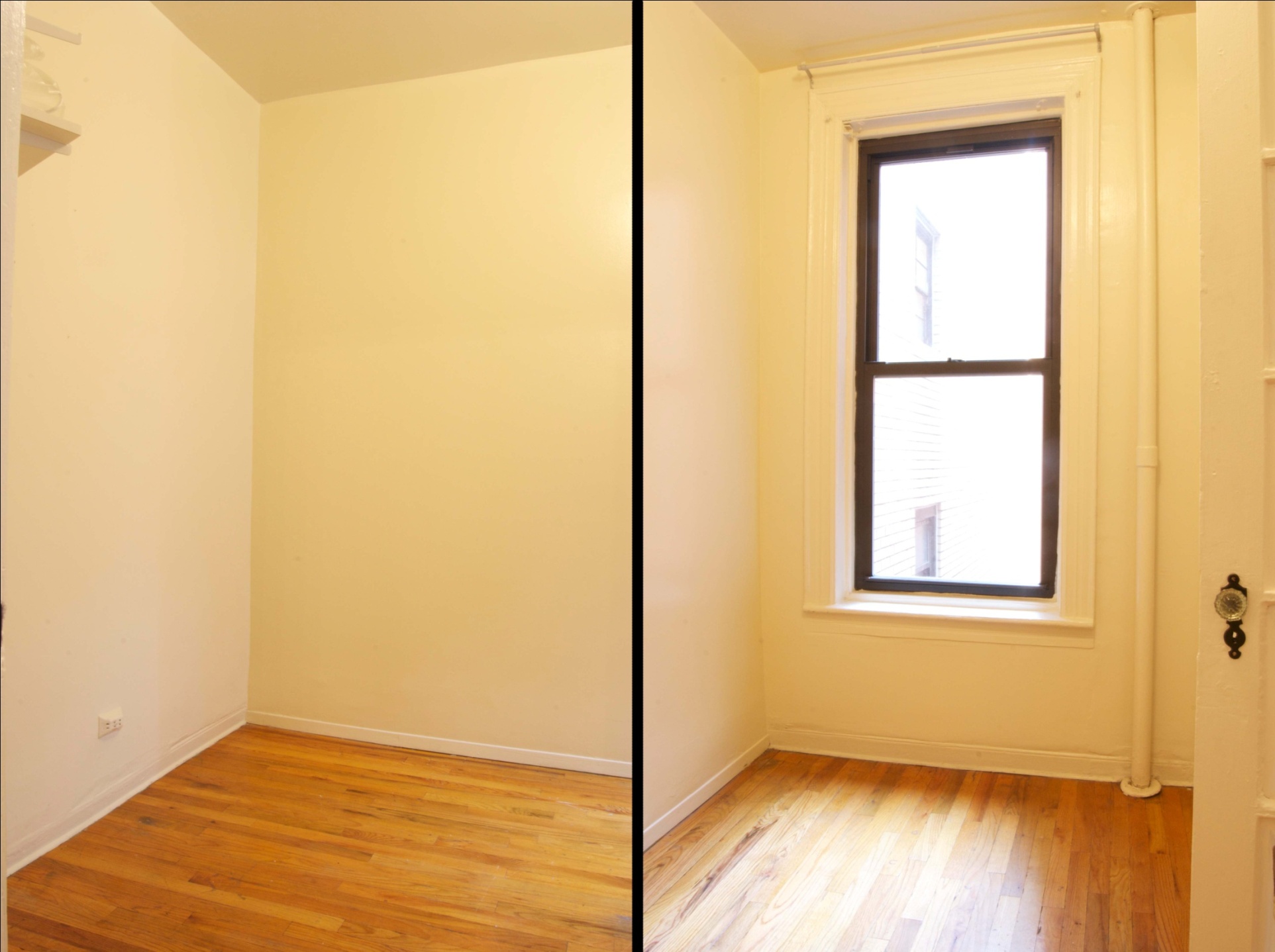 দৈর্ঘ্য
কোণ
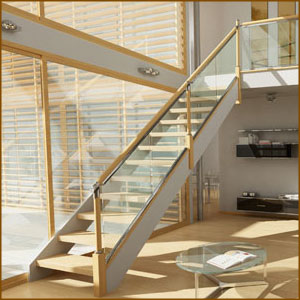 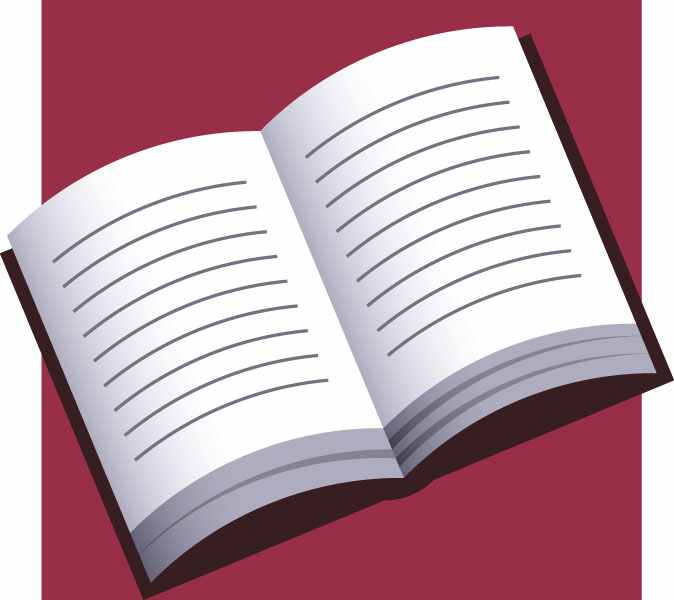 আজকের পাঠ
ত্রিকোণমিতি
পাঠ শেষে শিক্ষার্থীরা------
1। ত্রিকোণমিতি কী বলতে পারবে। 
2।সূক্ষ্ণকোনের ত্রিকোণমিতিক অনুপাত বর্ণনা করতে পারবে।  
৩। সূক্ষ্ণকোনের ত্রিকোণমিতিক অনুপাত গুলোর মধ্যে পারস্পারিক সম্পর্ক নির্ণয় করতে পারবে।  
৪। ত্রিকোণমিতিক সূত্রগুলির প্রয়োগ করতে পারবে।
ত্রিকোণমিতি :
Trigonometry  গ্রিক শব্দ
metron
tri
অর্থ তিন
gon
অর্থ ধার
অর্থ পরিমাপ
বা  Trigonometry
অর্থাৎ তিন ধারের ( কোণ বা বাহুর ) পরিমাপকে ত্রিকোণমিতি বলে।
সমকোণী ত্রিভূজ :
অতিভূজ
লম্ব
Ө
ভূমি
ত্রিকোণমিতিক অনুপাত:
SinӨ =
CosecӨ =
CosӨ =
SecӨ =
TanӨ =
CotӨ =
sinA  =
A
cosA =
P
অতিভুজ
বিপরীতবাহু
A
X
O
M
সন্নিহিতবাহু
ত্রিকোণমিতিক অনুপাতগুলোর সম্পর্কঃ
A
P
A
X
O
M
ত্রিকোণমিতিক অনুপাতের সূত্রগুলোঃ
ত্রিকোণমিতির অভেদাবলী
A
P
A
X
O
M
[পিথাগোরাসের উপপাদ্য]
=1
গাণিতিক সমস্যা সমাধান
দলীয় কাজ
সময়ঃ ৭ মিনিট
সকল শিক্ষার্থী ৫ টি গ্রুপে বিভক্ত হয়ে নিচের প্রশ্ন গুলোর উত্তর লিখ।
 
১। একটি সমকোণী ত্রিভুজ অংকন করে এর বাহু গুলো চিহ্ণিত কর।
২। আজকের ক্লাসের আলোচনা থেকে ৫ টি ত্রিকোণমিতিক সূত্র লিখ।
মূল্যায়ন
সময়ঃ ৩ মিনিট
১।  ত্রিকোণমিতিতে কি করা হয়?

 ২।  SinӨ =  ? ,    CosecӨ =?

 ৩। Trigonometry শব্দের অর্থ কি?
বাড়ীর কাজ
দেখাও যে ,
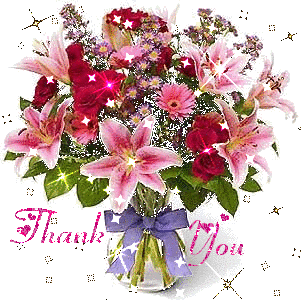